December 1, 2016
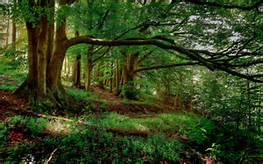 Sharpen Pencil
Collect PDN 6th /7th   Grade
Sit in assigned seat
Please DO PDN
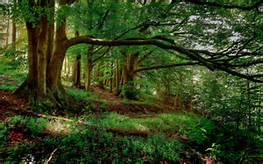 7th Grade TEK
7.10C Observe, record, and describe the role of ecological succession such as in a microhabitat of a garden with weeds.
7th Grade LO
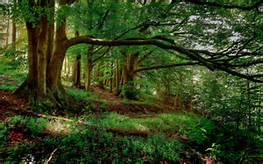 We will investigate what ecological succession is through completion of a playlist activity.
TEK 7.10C observe, record, and describe the role of ecological succession such as in a microhabitat of a garden with weeds.
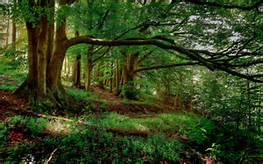 7th Grade DOL
I will complete a written assessment quiz over ecological succession.
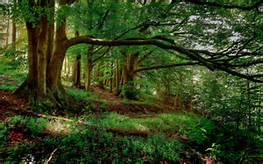 7th Grade Essential Question
When they get ready to build a new building they completely take out all the land cover in the area, leaving nothing but dirt to look at.  Why is it then if you came back to that exact spot a year later, you would see plant life again? What is this process called?
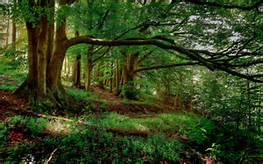 7th Grade Playlist
Changes in Ecosystem Foldable
Succession Card Sort Chart
Succession 7.10C Tutorial
Succession DOL Quiz1
Sucession Web Quest
Succession Quiz 2
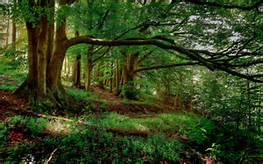 6th Grade TEK
6.10D Describe how plate tectonics causes major geological events such as ocean basins, earthquakes, volcanic eruptions, and mountain building
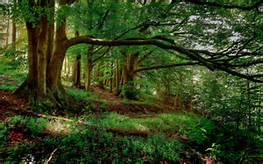 6th Grade LO
We will determine what tectonic plates are and how they formed through completing inter-active playlist stations.
TEK 6.10D Describe how plate tectonics causes major geological events such as ocean basins, earthquakes, volcanic eruptions, and mountain building
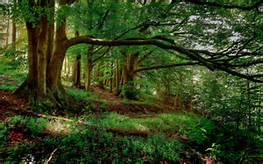 6th Grade DOL
I will complete a written assessment over plate tectonics.
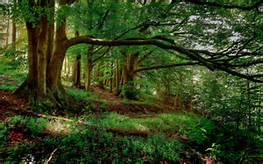 6th Grade Essential Question
Have you ever put a jig saw puzzle together?  Explain how you did it.  Now look at the shapes of the worlds continents.  Do you notice anything special about them? (think about the puzzle)
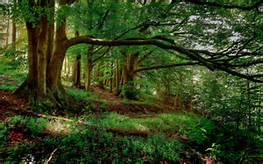 6th Grade Playlist Stations
1. Pangea Foldable
2. Plate Tectonics Web Quest
3. Pangea PDN
4. Pangea Quiz (DOL)
5. Plate Tectonic PDN
6. Plate Tectonic Quiz (DOL)